EPIA – October 2020Ages 18+
Referrals in Time Period: 503
12/15/2020
1
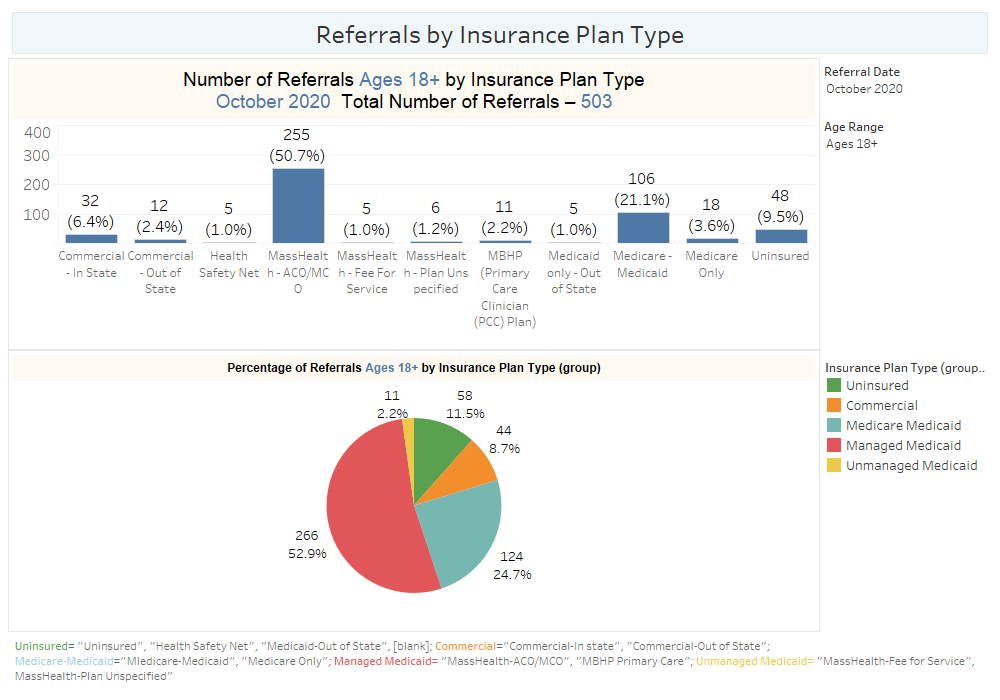 12/15/2020
2
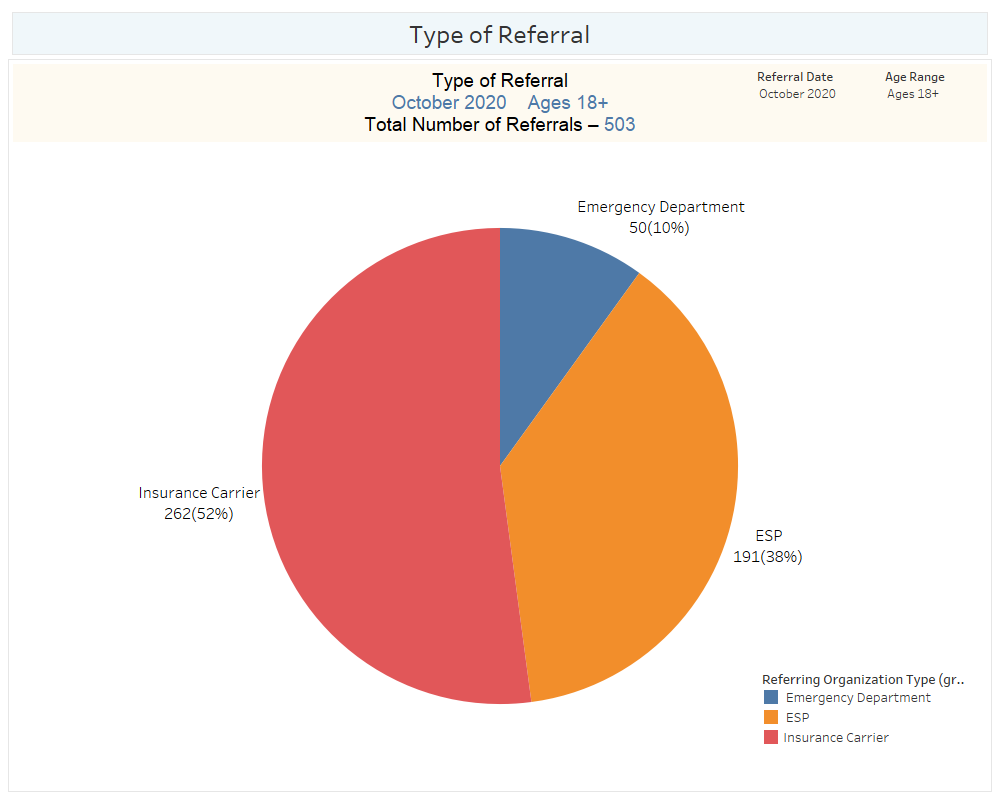 12/15/2020
3
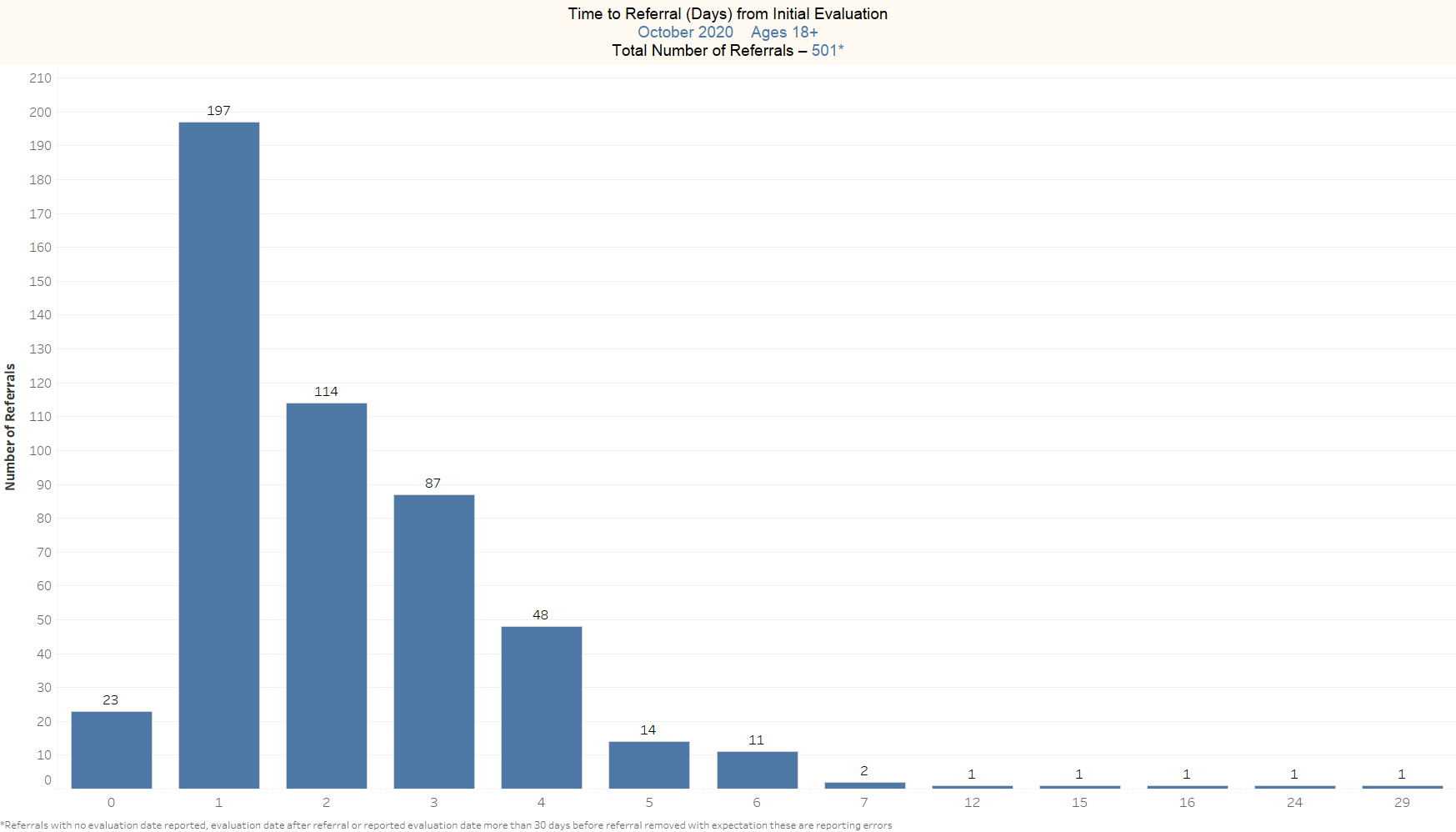 12/15/2020
4
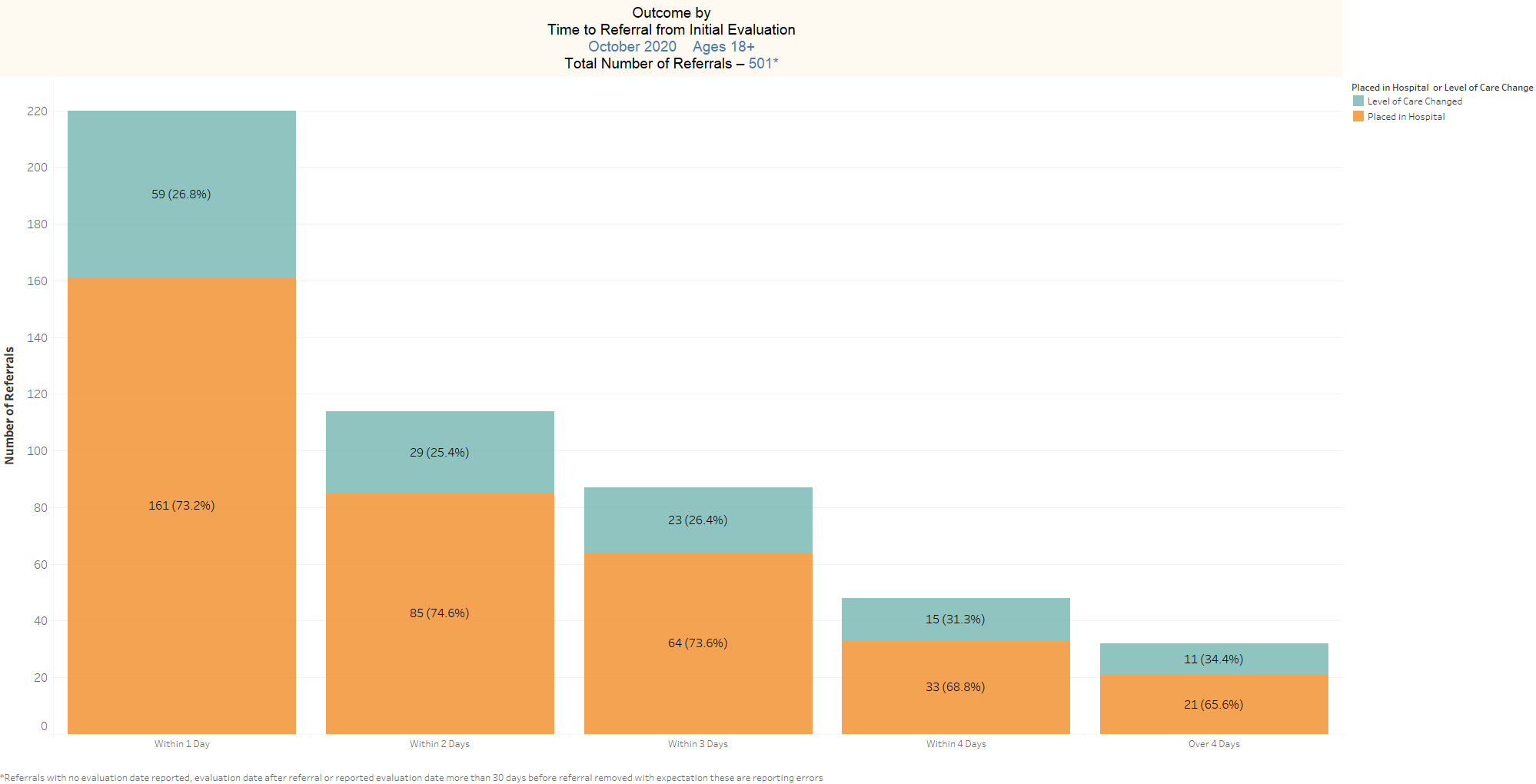 12/15/2020
5
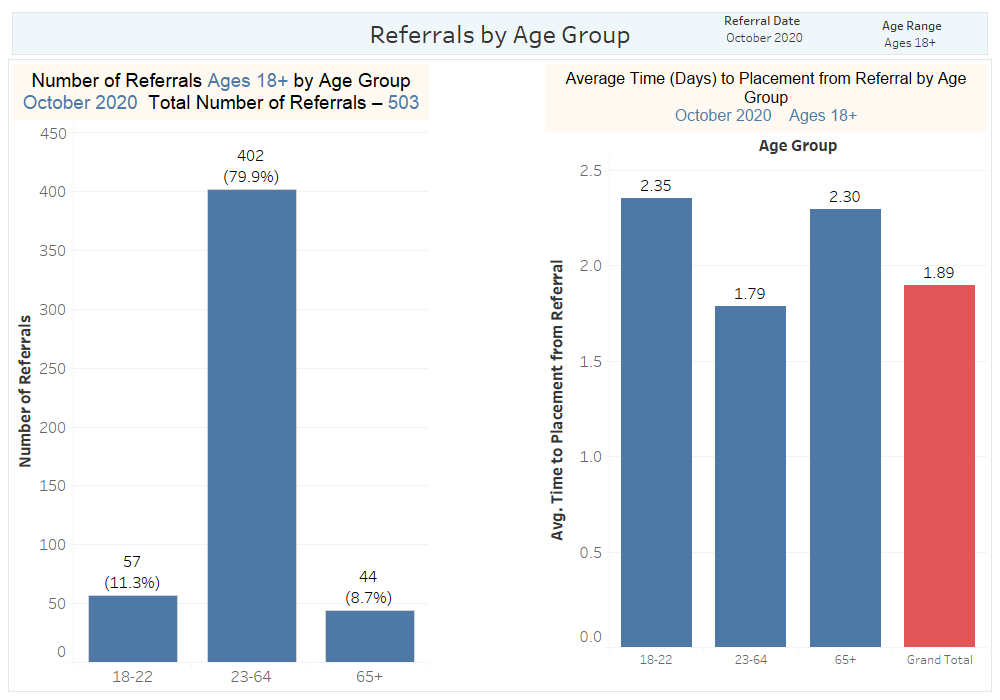 12/15/2020
6
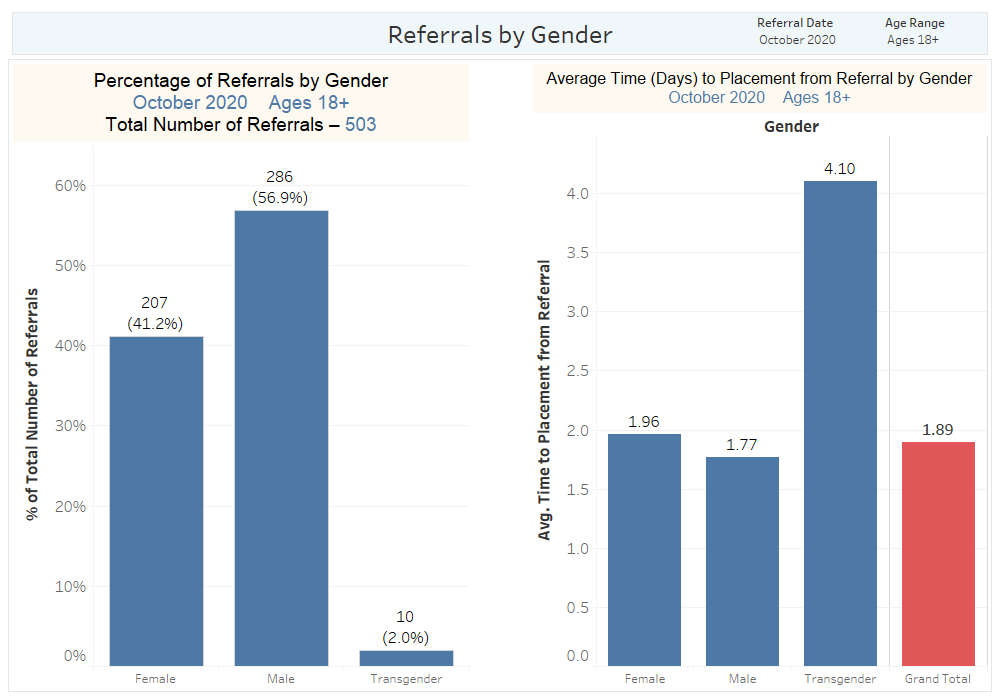 12/15/2020
7
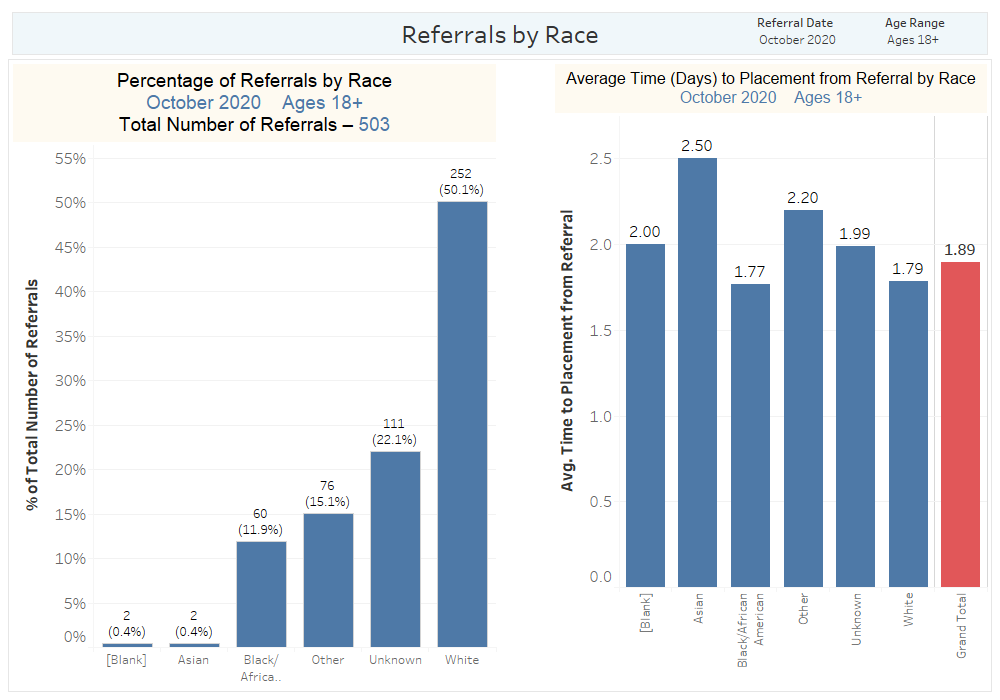 12/15/2020
8
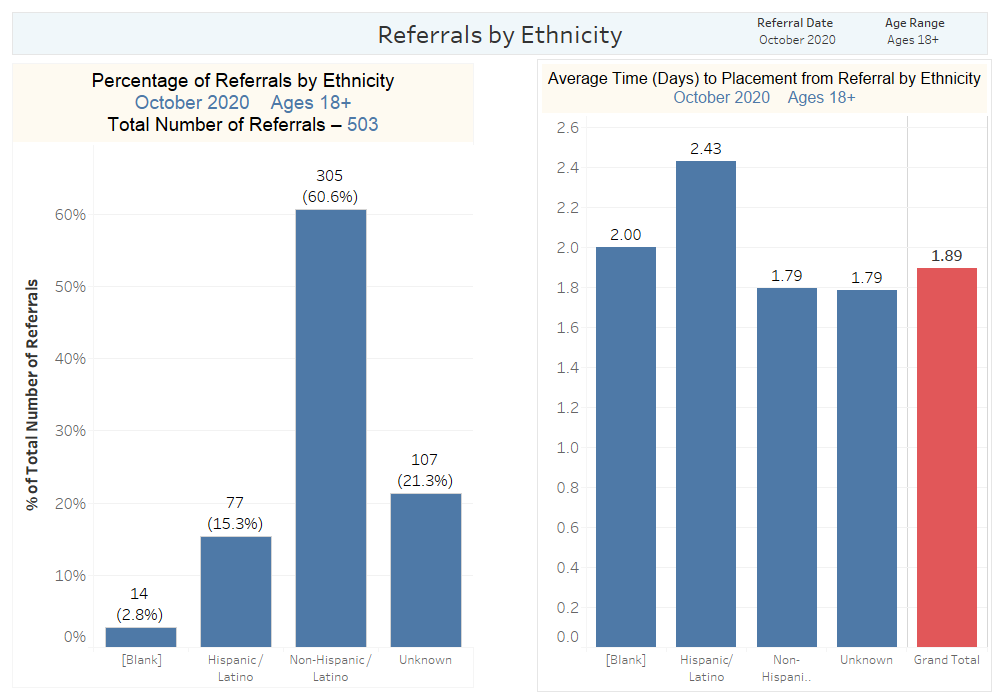 12/15/2020
9
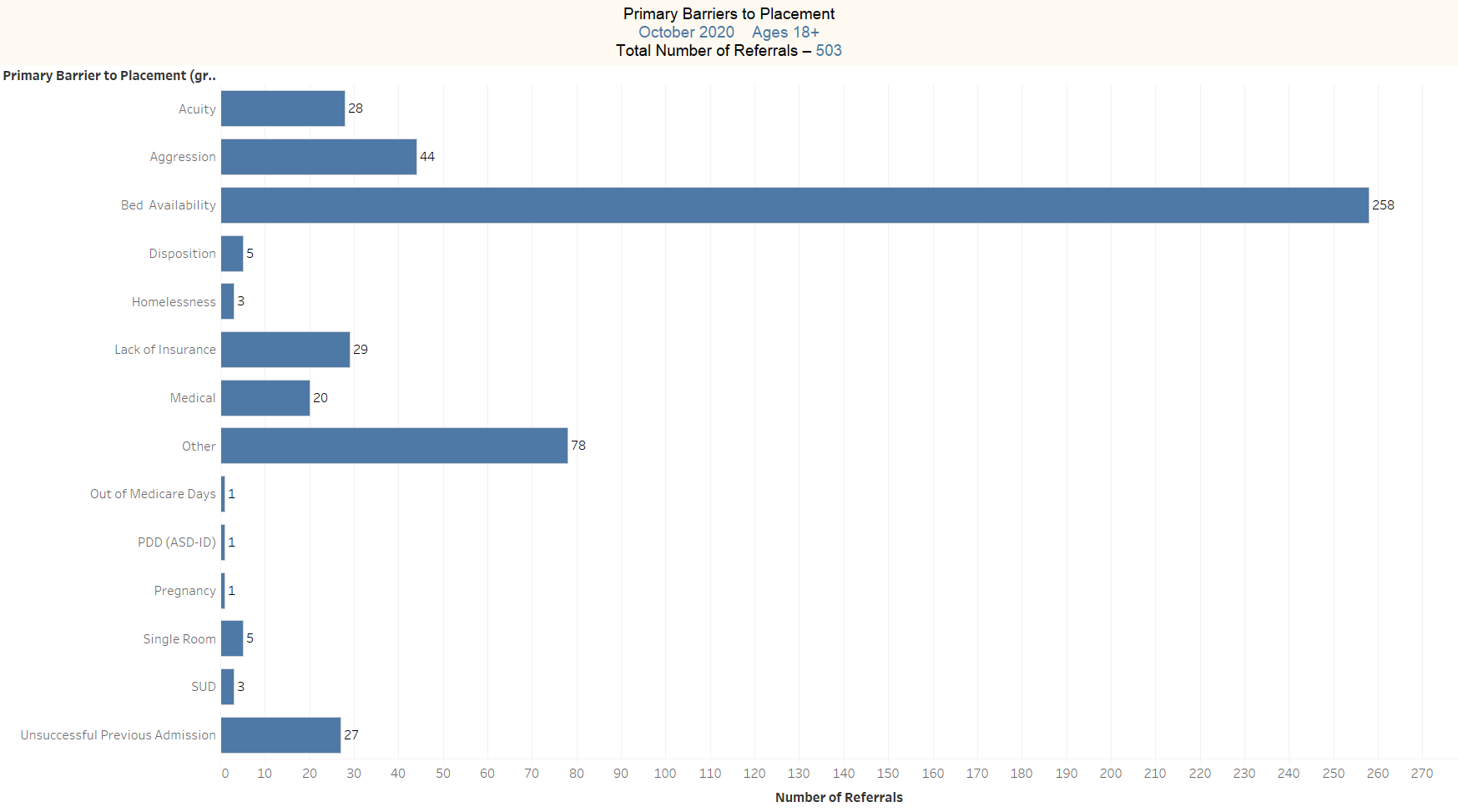 12/15/2020
10
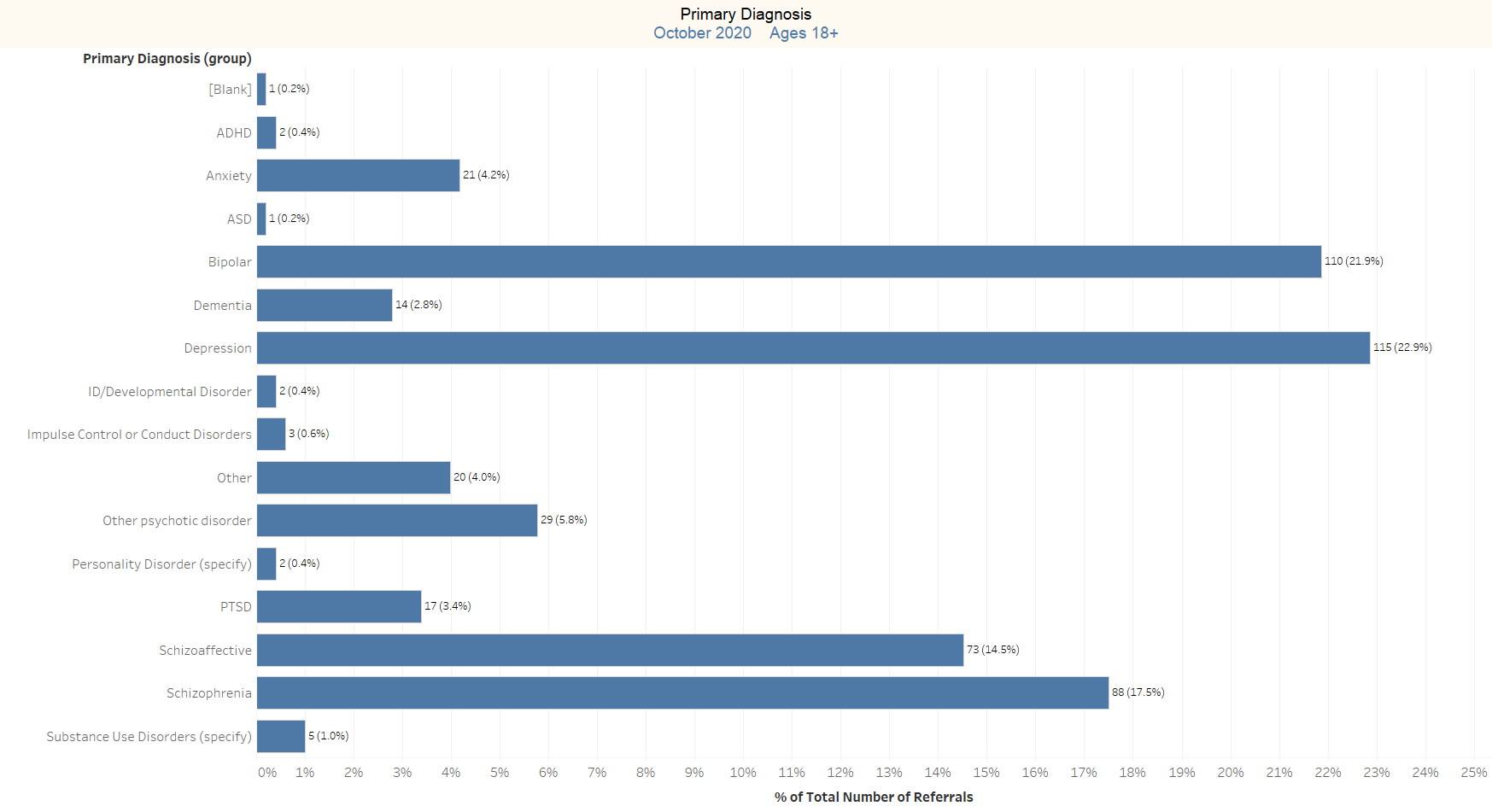 12/15/2020
11
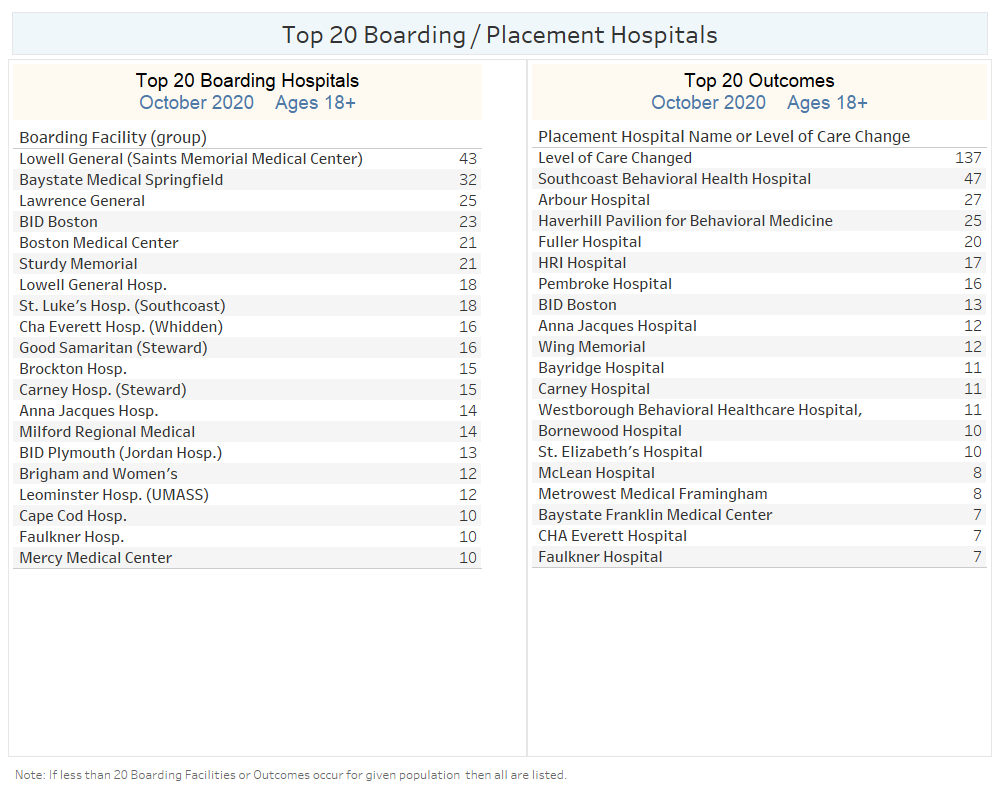 12/15/2020
12
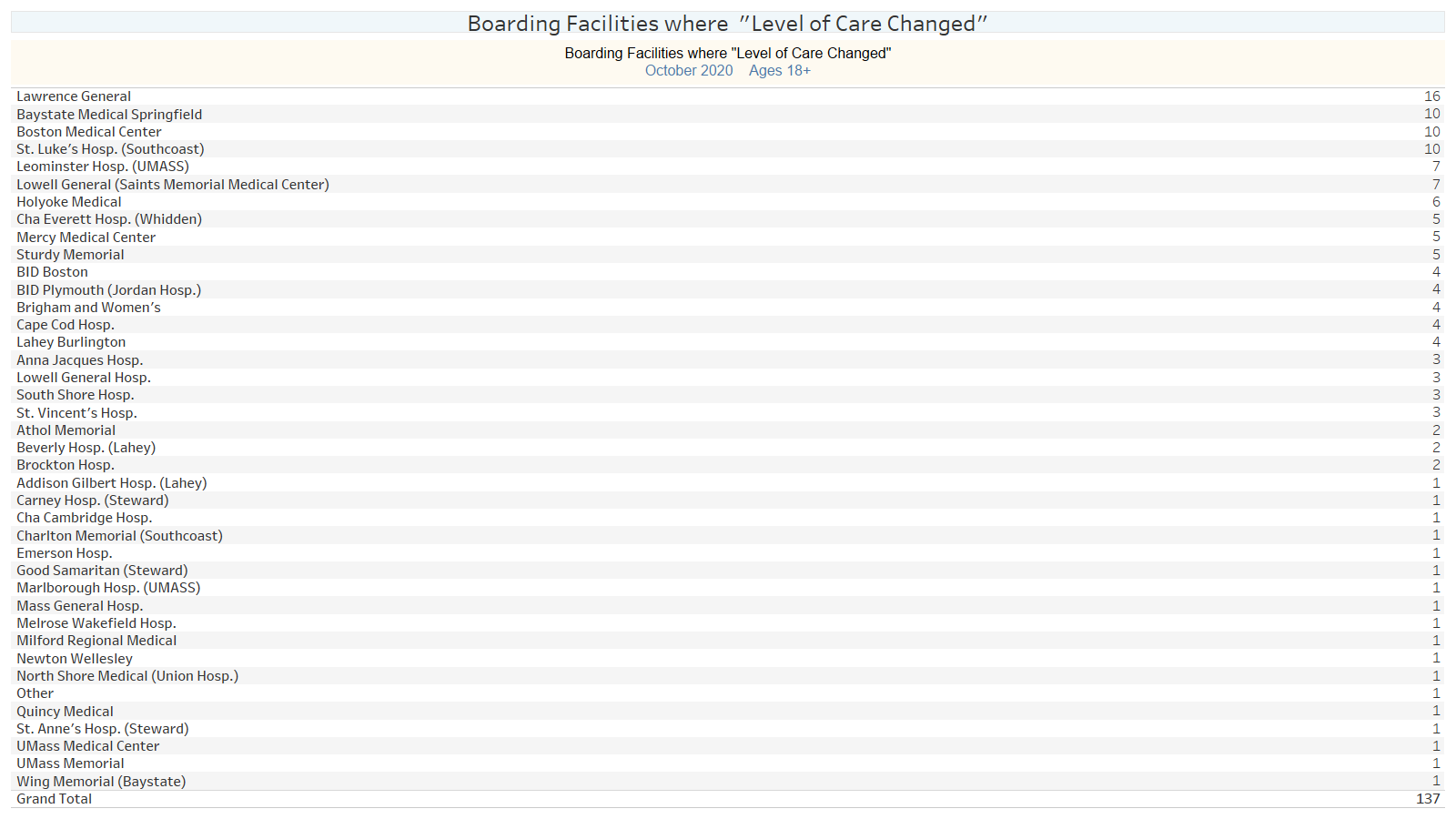 12/15/2020
13
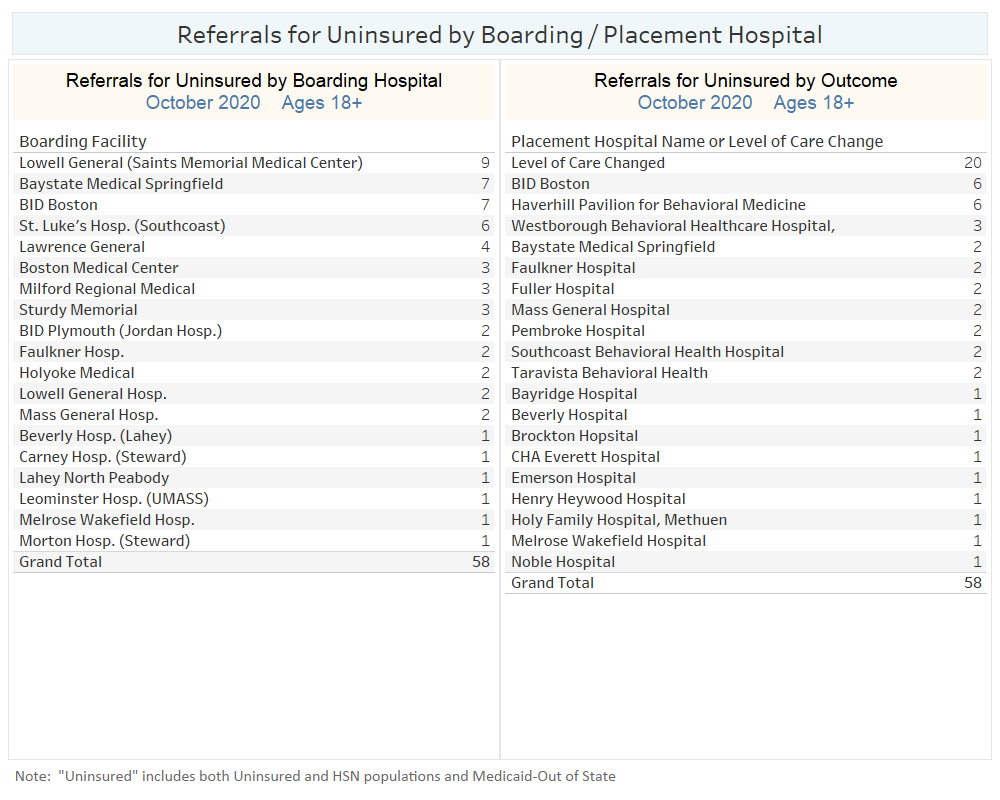 12/15/2020
14
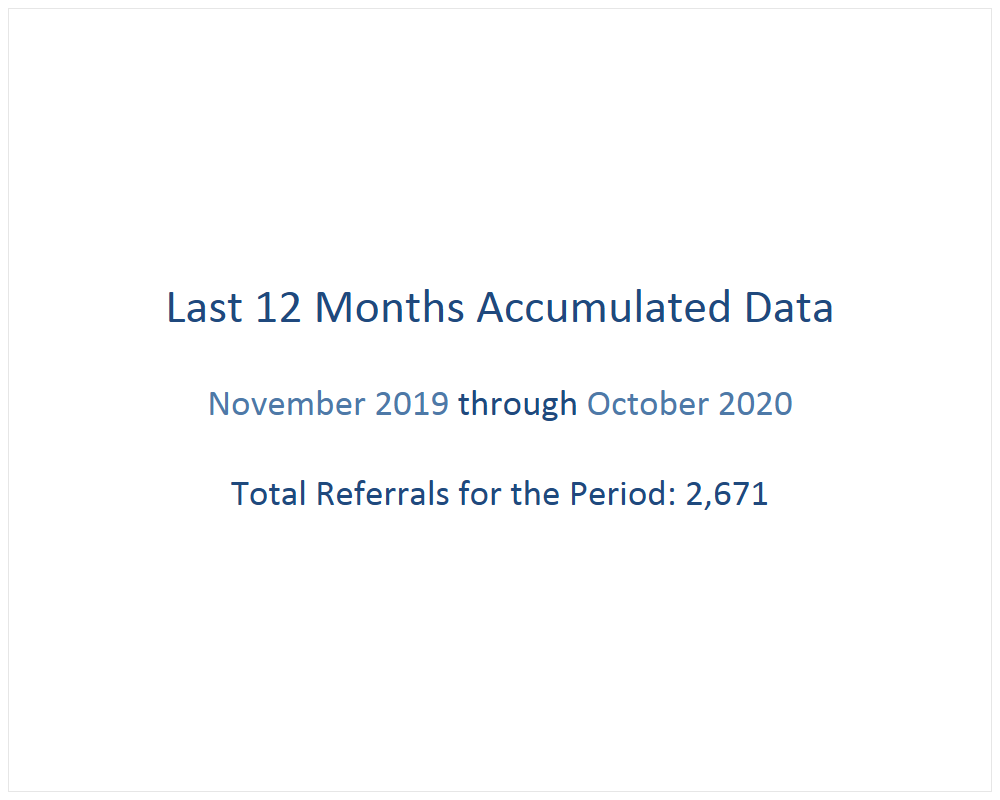 12/15/2020
15
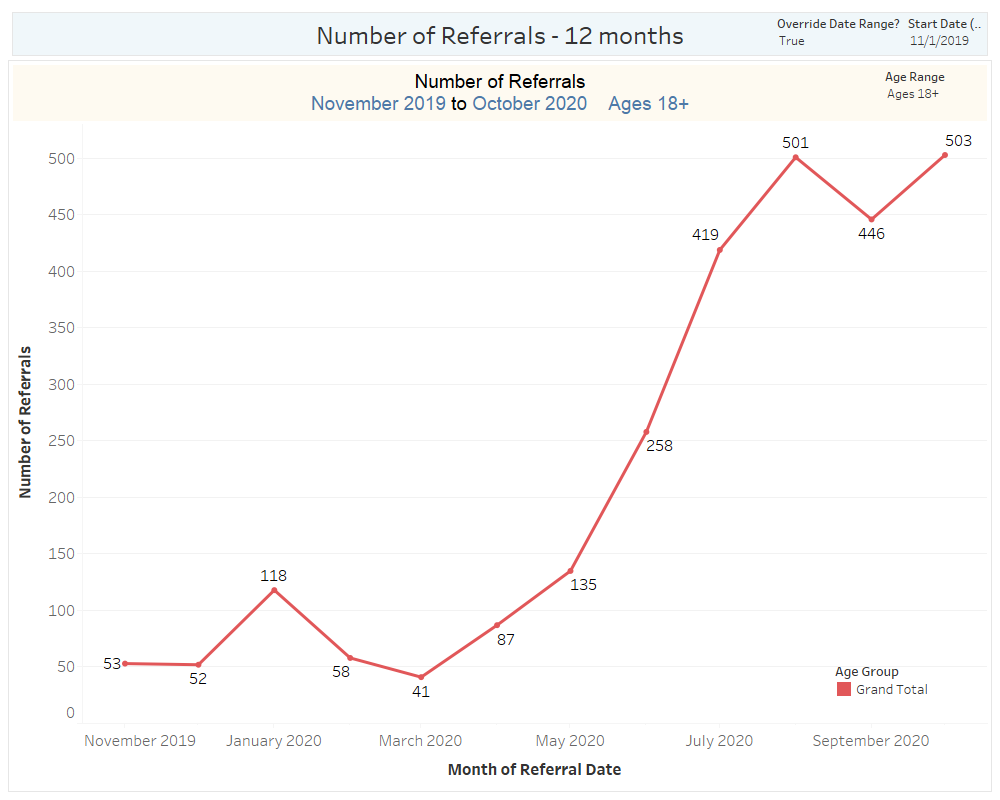 12/15/2020
16
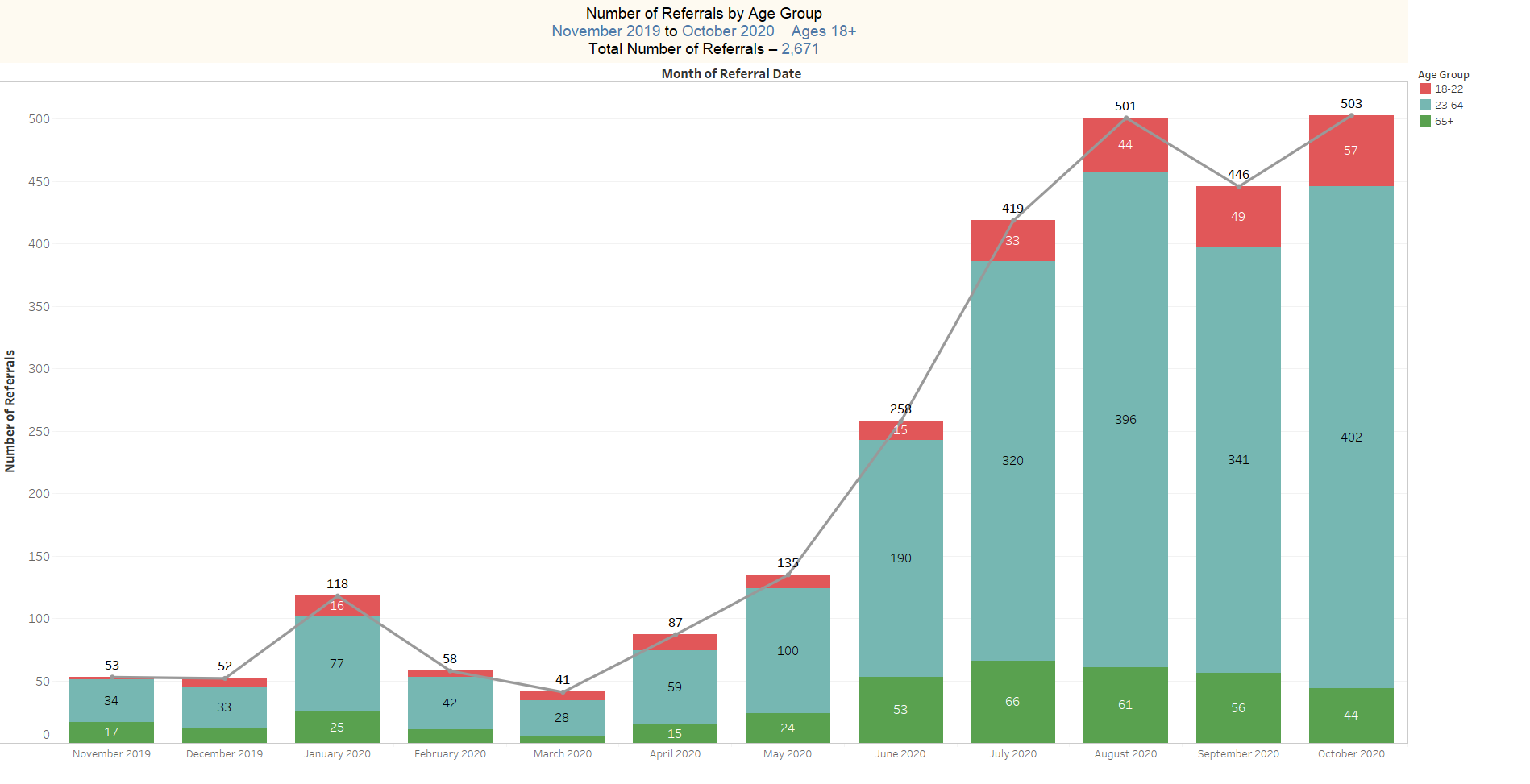 12/15/2020
17
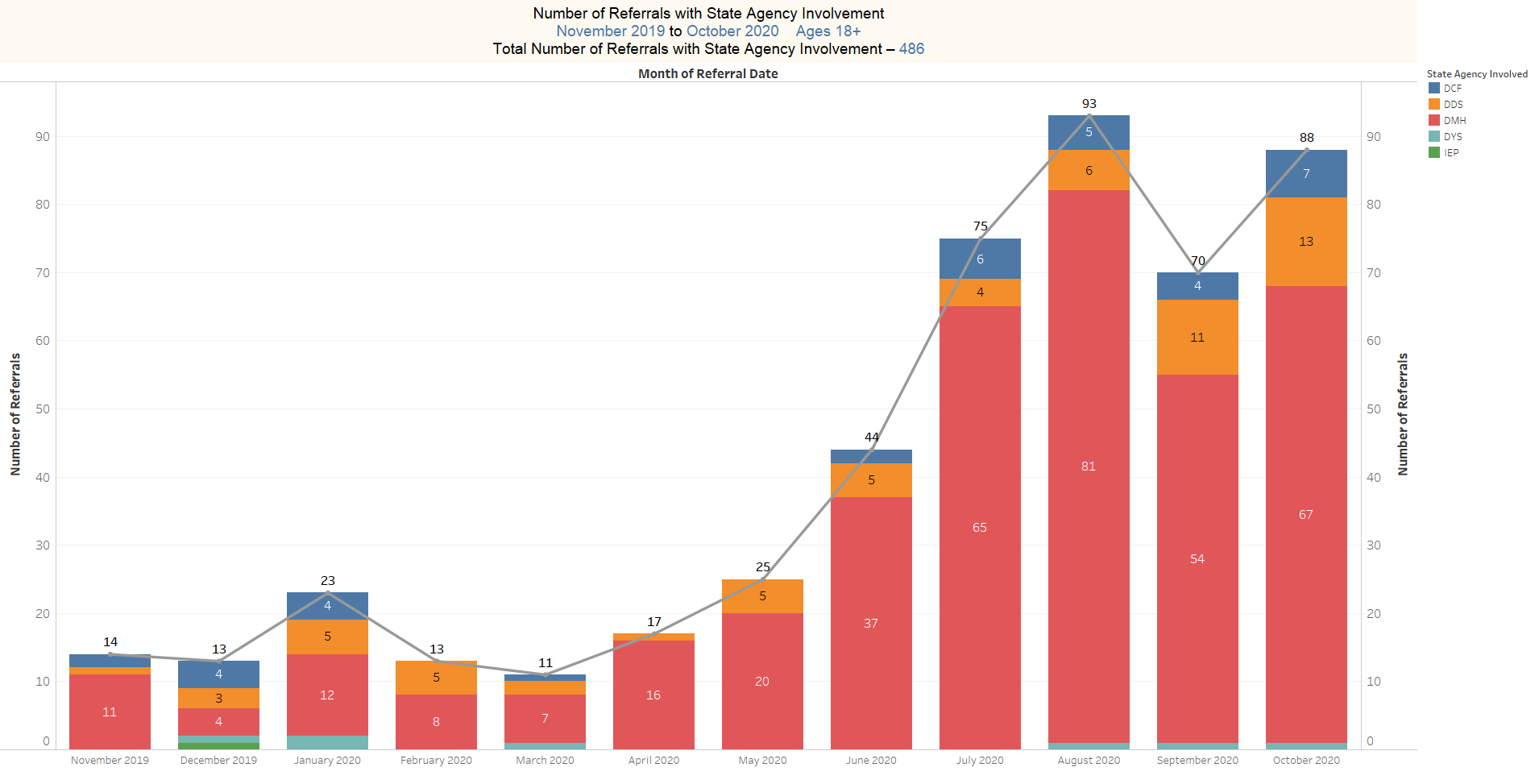 12/15/2020
18
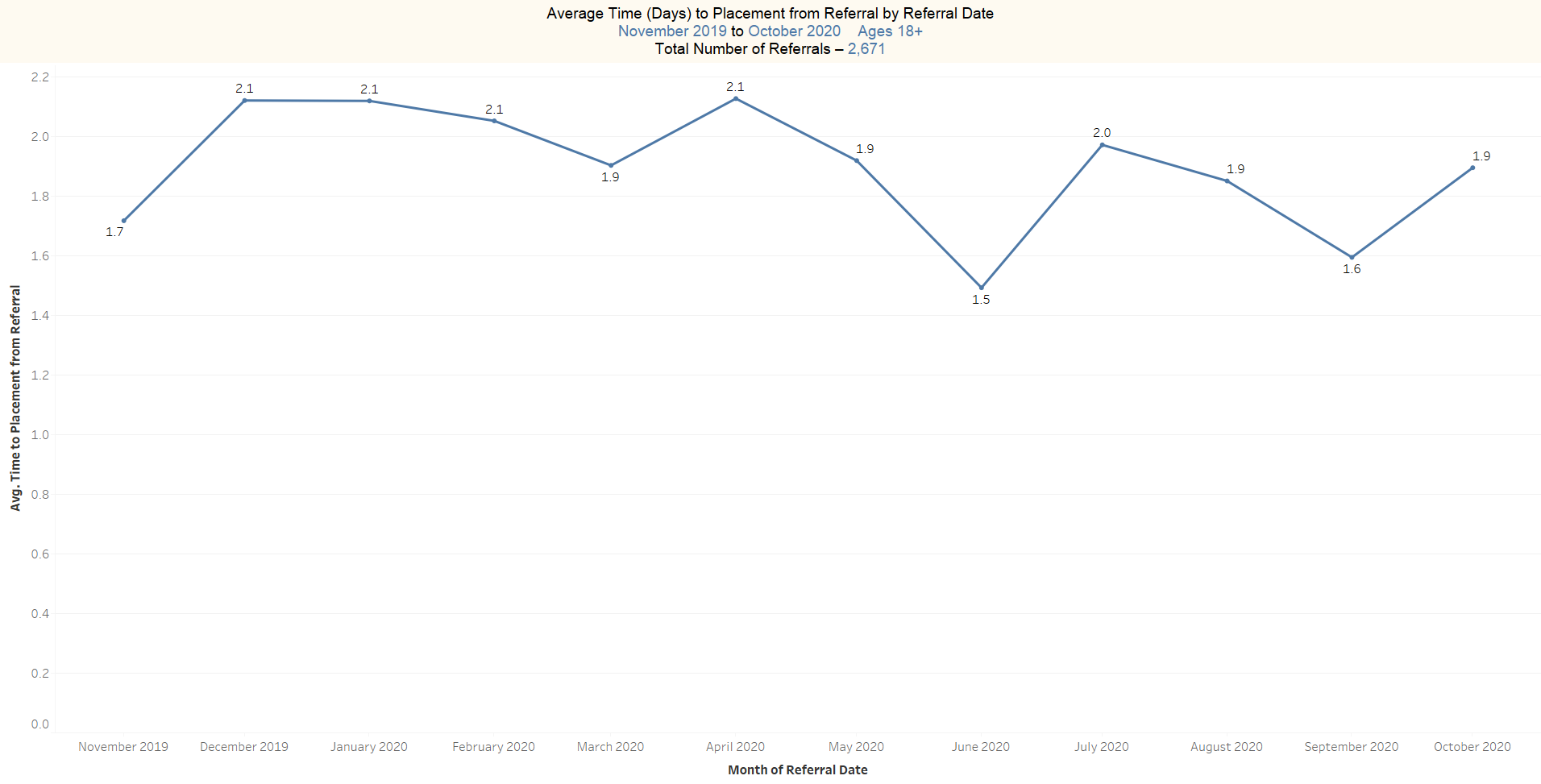 12/15/2020
19
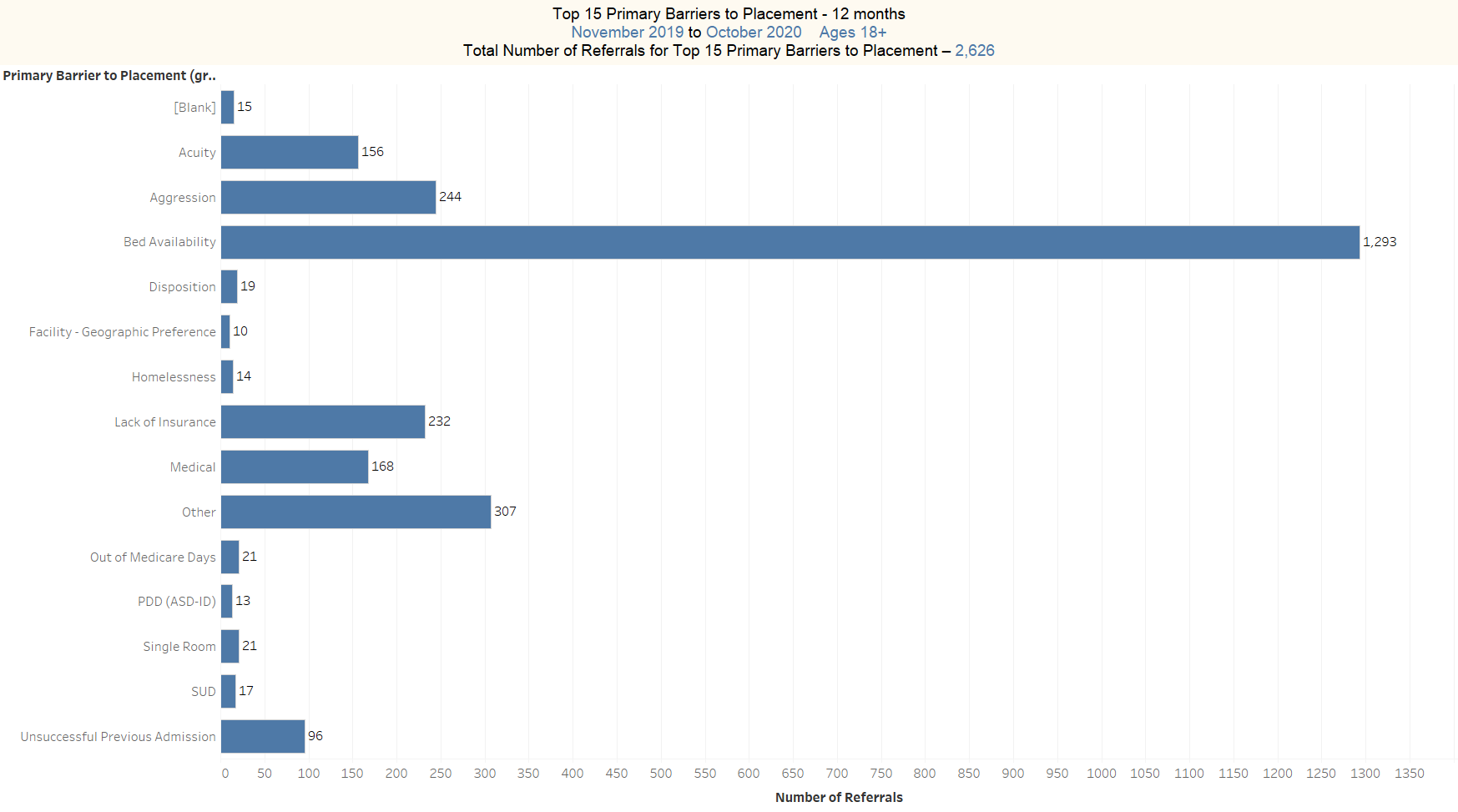 12/15/2020
20
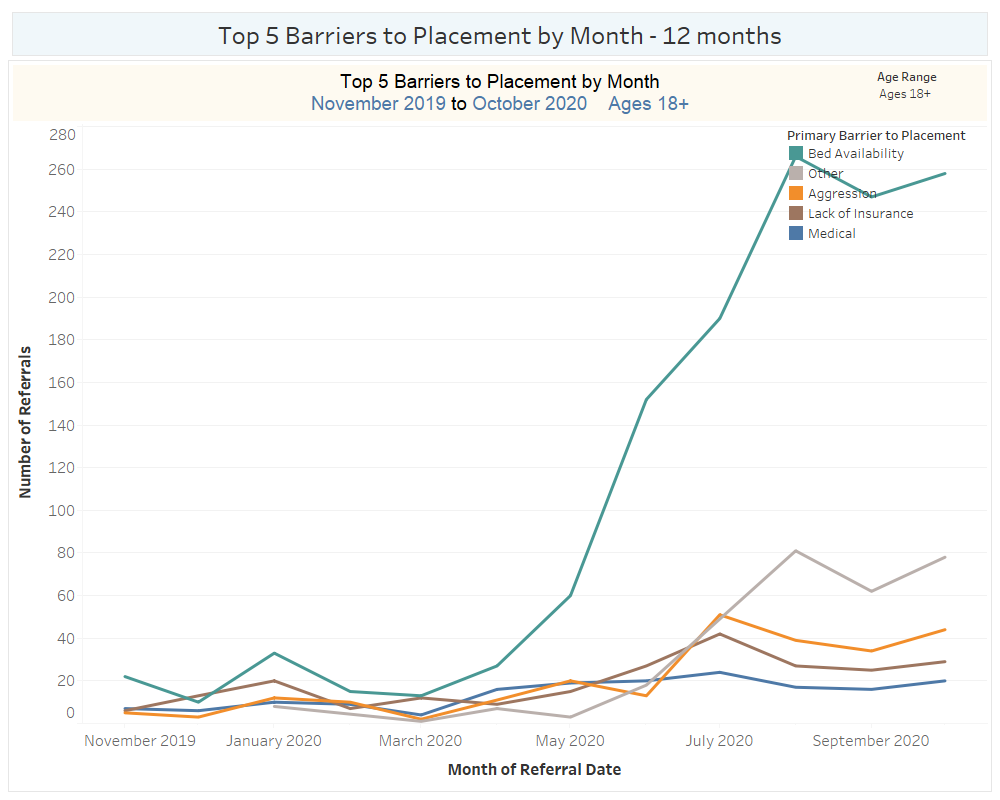 12/15/2020
21
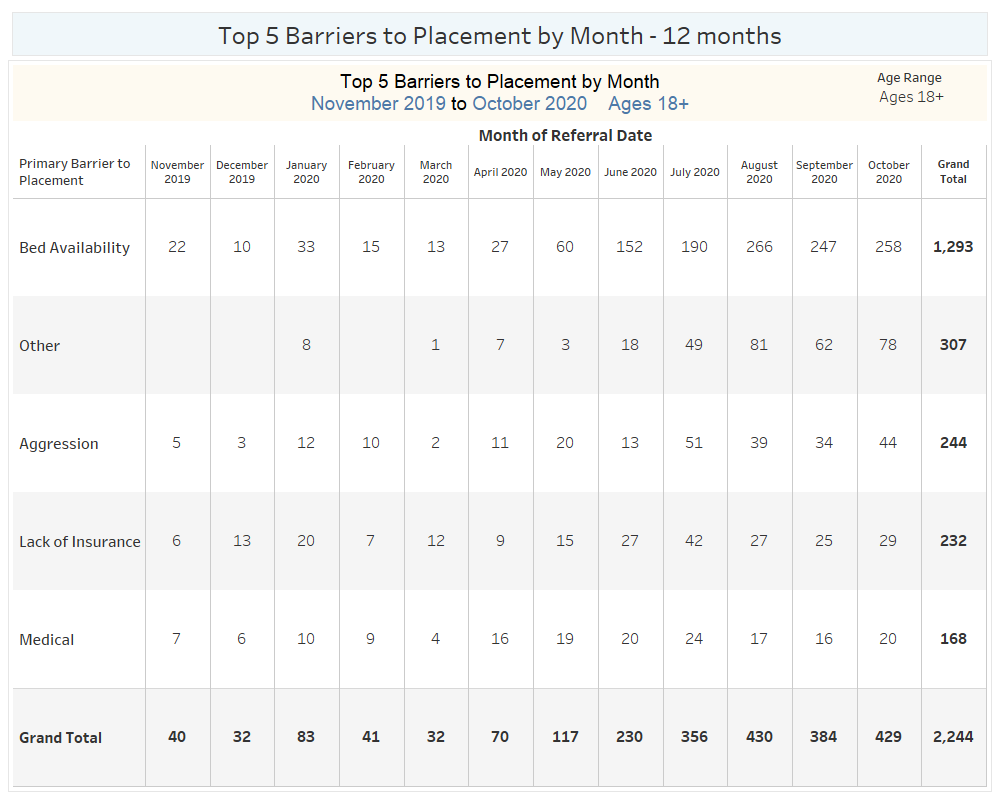 12/15/2020
22
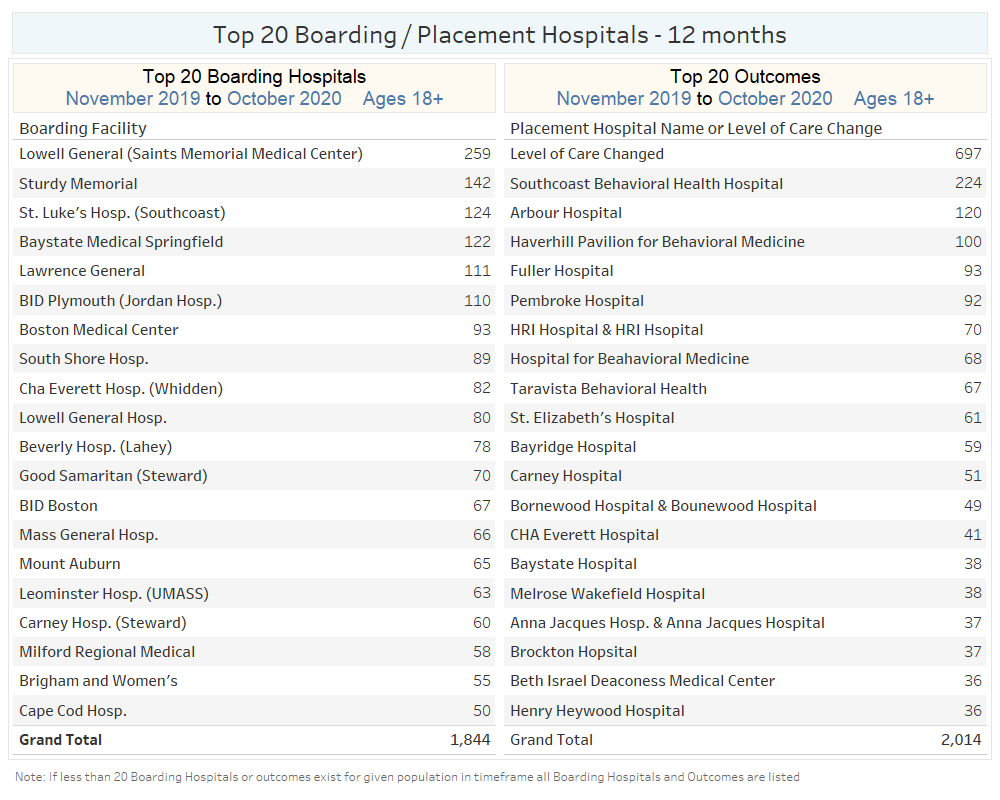 12/15/2020
23